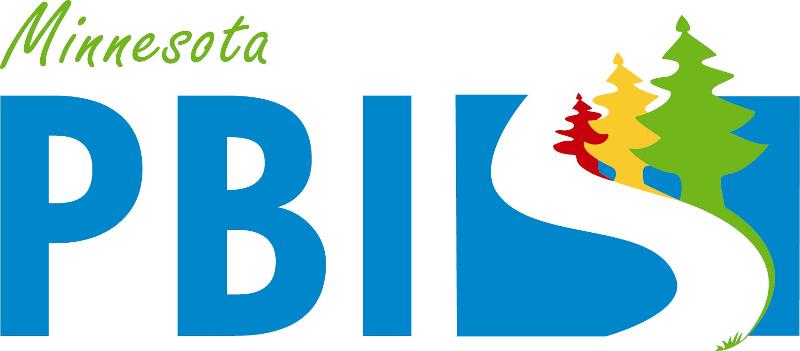 Team Training – 1C
Team Composition &
Team Operating Procedures (TFI 1.1 & 1.2)
[Speaker Notes: Updated July 2019













Updated 7/2018]
Learning Expectations
Organization of Modules
Content:
Aligned to TFI Items 1.1 – 1.15
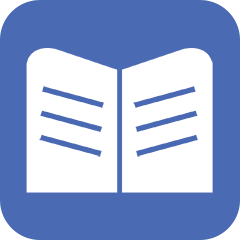 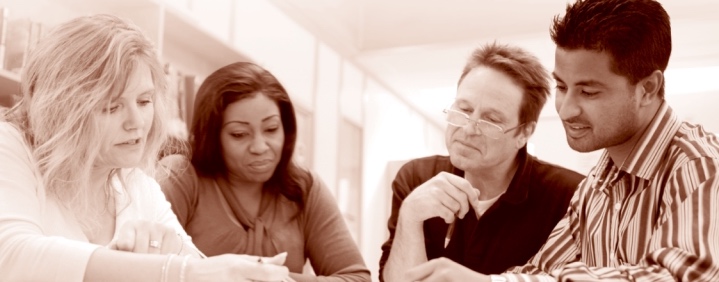 Activities/Team Time: Activities for Fluency
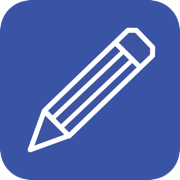 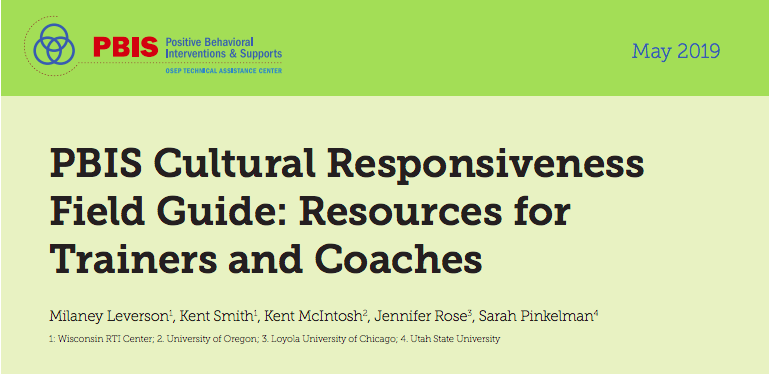 Culturally Responsive: 
Aligning culturally responsive practices to the core components of SWPBIS
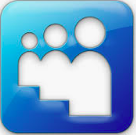 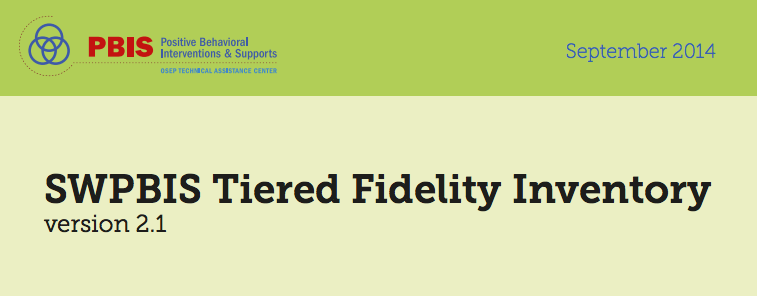 Self-Assessment: 
Tiered Fidelity Inventory
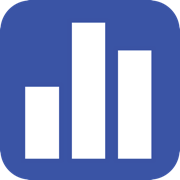 Action Planning: Applying the core content to your school
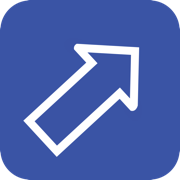 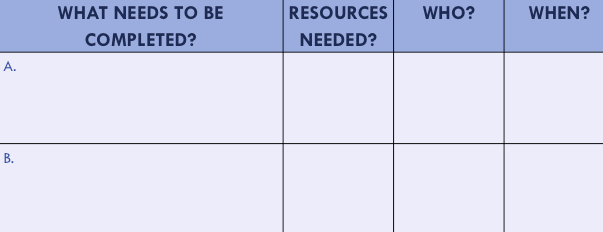 [Speaker Notes: These are the icons that you will see throughout the training and will serve as a guide and a prompt to the content of each slide. 

Change]
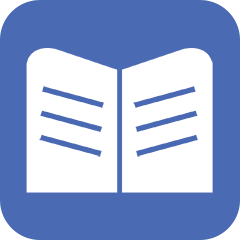 Tier 1: Professional Learning Roadmap
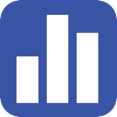 TFI Self-Assessment
[Speaker Notes: Trainers- these next 4 slides are a preview and also show up at the end of the presentation
Teams should complete this self assessment and use the results to determine action planning steps on Workbook page 11.]
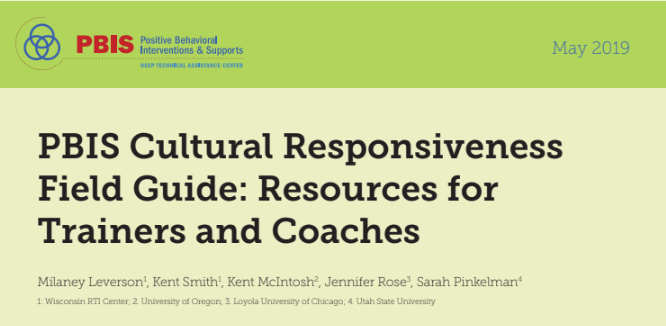 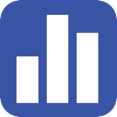 TFI & Cultural Responsiveness
[Speaker Notes: This is an introduction to the PBIS Cultural Responsiveness Field Guide: Resources for Trainers and Coaches.  This format will be used for all the Features of the TFI from here on out in training slides.  You can refer teams to the guide itself, which is linked in the green graphic.
Teams should complete this self assessment and use the results to determine action planning steps on Workbook page 11.]
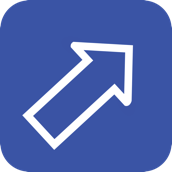 Considerations
[Speaker Notes: These are the TFI 1.1 Considerations/Reflections along with the Cultural Responsive considerations from the field guide.]
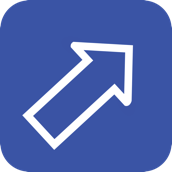 Considerations
[Speaker Notes: These are the TFI 1.2 Considerations/Reflections along with the Cultural Responsive considerations from the field guide.]
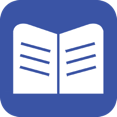 Team - Purpose & Outcomes
Purpose: 
Develop an effective and efficient leadership team that is representative of your staff and stakeholders. 

Outcomes:
Tier I team includes a Tier I systems coordinator, a school administrator, a family member, and individuals able to provide (a) applied behavioral expertise, (b) coaching expertise, (c) knowledge of student academic and behavior patterns, (d) knowledge about the operations of the school across grade levels and programs, and for high schools, (e) student representation. (TFI 1.1)

Tier I team meets at least monthly and has (a) regular meeting format/agenda, (b) minutes, (c) defined meeting roles, and (d) a current action plan (TFI 1.2)
[Speaker Notes: Trainer Notes: 
1.1 is all about developing an effective and efficient leadership team that is representative of your staff and includes administrative representation.  Your team should be working towards:
The team has administrative support with the administrator attending at least 90% of the team meetings with highly visible leadership team who represent your school community 
Team runs efficient and effective regular meetings (at least monthly)
Team has established a clear mission/purpose with and action plan]
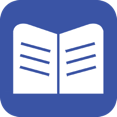 Rationale
Maintaining a representative PBIS team allows the school to:

Align PBIS goals, school mission, and vision
Establish multi-year action plans
Capture voice and choice from the school community 
Develop communication and dissemination plans 
Ensure that student social behavior is a priority 
Develop coaching supports 
Facilitate data-based decision-making
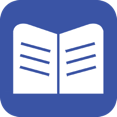 Change is Good; You Go First!
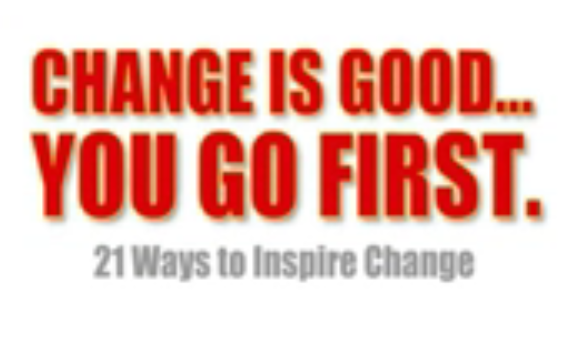 https://www.youtube.com/watch?v=QbRx5L5IMqs
[Speaker Notes: To play video you can hover underneath black box to make the play button appear, or copy and paste the link below into a browser

Useful opener for talking about creating change

https://www.youtube.com/watch?v=QbRx5L5IMqs- 3 minutes 41 seconds]
What do you already do?
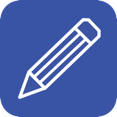 Workbook: Team Activity 1
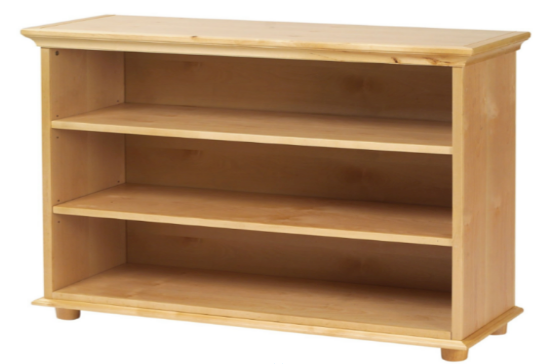 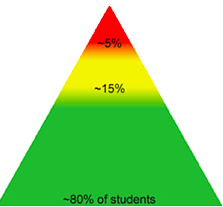 [Speaker Notes: A bookshelf can be a simple analogy to the three tier triangle.  When implementing the PBIS framework you need to decide what evidence based practices are  being used and then agree as a team where they fit- Tier 1, 2, or 3.  The PBIS foundations will need to fit on Tier 1 or the bottom of the bookshelf,]
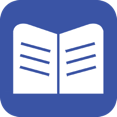 The Challenge
Whenever a new initiative is introduced to a school, district/region, or state, the general approach is to “form a team/committee” to develop a plan for implementation.
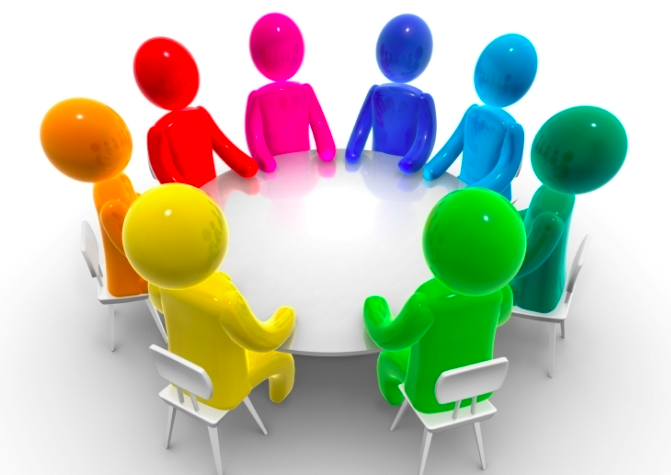 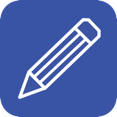 Addressing the Challenge
Workbook: Team Activity 2
To take an inventory of its current committee and working group organization, and make enhancements that would improve the: 
Effectiveness
Efficiency
Relevance 

“Work Smarter Not Harder”
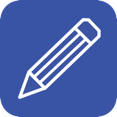 Creating A Behavior Purpose Statement
Workbook: Team Activity 3
When developing the statement consider the following guidelines:

Supportive of academic achievement
Contextually/culturally appropriate (e.g., age, level, language)
Comprehensive in scope (school-wide, ALL students, staff and settings)
Communicated to stakeholders (e.g., families, community members, district administrators)
Reviewed at every team meeting
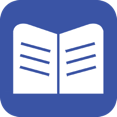 Behavior Purpose Statement Example #1
The purpose of the PBIS “Terrific Traits” program is to establish and maintain a safe and effective school environment that maximizes the academic achievement and social-emotional-behavioral competence of ALL students.

Is this a statement that is school focused, team focused, or student/staff behavior focused?
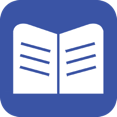 Behavior Purpose Statement Example #2
The mission of our PBIS team is to foster and promote a safe and positive school environment that enhances student learning through teaching and recognizing positive behavior.

Is this a statement that is school focused, team focused, or student/staff behavior focused?
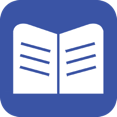 Behavior Purpose Statement Example #3
Laketown Elementary is a community of learners where every child matters and every moment counts.  We show Laketown PRIDE by being Peaceful, Respectful, Inclusive, Determined, and Engaged.

Is this a statement that is school focused, team focused, or student/staff behavior focused?
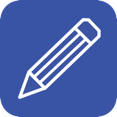 Your Turn:
Create A Behavior Purpose Statement
Workbook: Team Activity 3
When developing the statement consider the following guidelines:

Supportive of academic achievement
Contextually/culturally appropriate (e.g., age, level, language)
Comprehensive in scope (school-wide, ALL students, staff and settings)
Communicated to stakeholders (e.g., families, community members, district administrators)
Reviewed at every team meeting
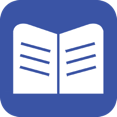 Who should be on the team?
Team members:

Administrator(s)
Broad representation from
ALL grade levels/Departments
Special education
Paraprofessionals
Art, music, P.E.
Others
Behavior Specialist
Mental Health workers
Cultural Liaison
School Nurse
Family and Student representation
Other Suggestions?
[Speaker Notes: Notes:
“Team has broad representation of school”  includes members from all grades/departments/content levels, specials, general education & special education.
Does your faculty reflect your students?  Are both genders represented on the team?  
How do you ensure student voice?
How do you include family and community representation?]
Possible Team Roles/Responsibilities
Assign backup for each role
Can one person serve multiple roles?
Responsibilities Before the Meeting
[Speaker Notes: These are examples for some of the roles. Teams can come up with their own ideas for each role on their team to ensure everyone knows what their “job” is.]
Responsibilities During the Meeting
Responsibilities After the Meeting
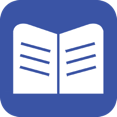 Key Roles/Factors for Administrator Involvement
5. Facilitating Leadership 

6. Establishing a Vision 

7. Considering Policies and Procedures
1. Participation 

2. Supporting Team Implementation 

3. Fostering Communication 

4. Creating a Climate
(Kincaid, Childs, Wallace & Blasé, 2007)
[Speaker Notes: Although this slide has been presented in Readiness section, it is important for all audiences to realize the importance of administrator support and leadership.]
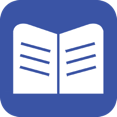 The Role of a PBIS Coach is Crucial
What is a PBIS Coach? 
Coaches support and guide the PBIS School Team and school with implementing and sustaining the Critical Elements of PBIS 
Coaches are liaisons between the PBIS District Coordinator/Regional Project and the school-based PBIS Team 
The Coach Ensures:
Team is meeting regularly
Team is using data for decision making  
Evaluation data are collected/entered on PBISApps.org
Critical Elements of PBIS are being implemented with fidelity
[Speaker Notes: Although this slide has been presented in Readiness section, it is important for all audiences to realize the importance of administrator support and leadership.]
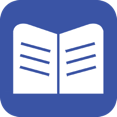 The Role of a PBIS Coach is Crucial
Coaches will: 
Facilitate
Team meetings
Communication
Problem-solving
Help identify and support team member roles
Attend and participate in meetings & trainings
At school site
District level PBIS meetings
Regional PBIS coach meetings/trainings
Guide implementation efforts with fidelity
Assist in data & evaluations
[Speaker Notes: Although this slide has been presented in Readiness section, it is important for all audiences to realize the importance of administrator support and leadership.]
School Team Development/Functions (sub committee example)
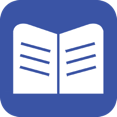 Data
Aggregates and shares data with school, family, community, etc. regularly
Teaching
Creates, distributes, and schedules behavioral lesson plans to staff and students
TIER1CORE TEAM
Acknowledgement
Creates and teaches use of high frequency, intermittent, and long term acknowledgments for students and staff
Communication
Facilitates communication between staff, students, parents, community members, district administration, board of education, etc.  Informs stakeholders of important data, PBIS activities, celebrations, etc.
[Speaker Notes: Description on next slide]
PBIS – Tier 1 Team
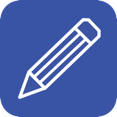 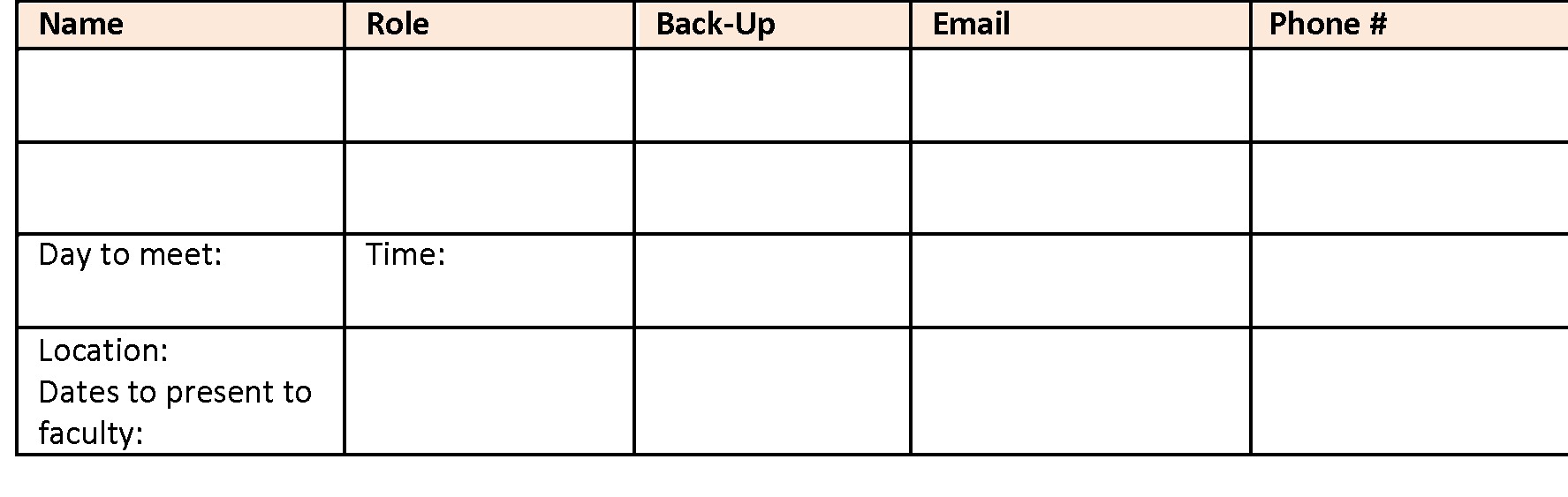 Workbook Activity 3 
Effective Meetings: Team Composition
[Speaker Notes: Determine who will assume the roles of entering data, the data analyst, the facilitator, and minute taker.  Will these be permanent roles?  Will team members rotate responsibilities? Identify back-ups for each role.]
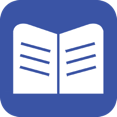 Effective Team Meetings
Team-Initiated Problem-Solving (TIPS) Foundations
(Rob Horner, Steve Newton, & Anne Todd: University of Oregon; Bob Algozzine & Kate Algozzine: University of North Carolina at Charlotte)
Honor working agreements
Roles and responsibilities are: 
defined
assigned
backup personnel are in place
Participants have authority to implement solutions
Team members present and on time
Agenda/Minutes are reviewed, visible during meeting (projector/computer), and distributed afterward
Status of previous solutions is reviewed
Data is available and reviewed
Problems are defined with precision
Solutions are documented, and include:
goal defined, including a student outcome measure
action plan
fidelity measure for the solution
schedule to gather fidelity and outcome data
Workbook: Activity 4
Effective Team Meetings
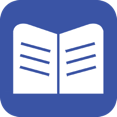 Format Includes:
Member Names
Agenda Items
Previous Precision Problem Statement
New Precision Problem Statement
General Issues
Evaluation of Meeting
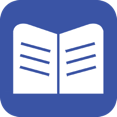 Tier 1 Team Meeting Demonstration (12 min)
https://youtu.be/udDQx5oJW9k
[Speaker Notes: Trainers: Consider showing at least 2 minutes of the video to help hook the participants and encourage them to watch the rest later.

https://youtu.be/udDQx5oJW9k – 12 minutes]
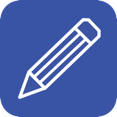 Creating Agreements/Norms for Team Meetings
Sample Agreements/Norms:
Start on time, end on time
Listen to understand, not reply
Use the team meeting process
Actively participate
Assume best intentions
Workbook: Activity 5 

Reflect on the professional behaviors that characterize efficient and effective meetings you have attended.

What working agreements will support your team’s work and heighten your productivity?
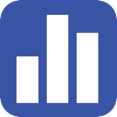 TFI Self-Assessment
[Speaker Notes: Teams should complete this self assessment and use the results to determine action planning steps on Workbook page 11.]
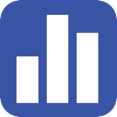 TFI & Cultural Responsiveness
[Speaker Notes: Teams should complete this self assessment and use the results to determine action planning steps on Workbook page 11.]
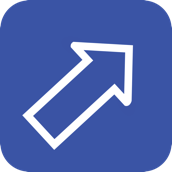 Reflections
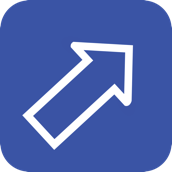 Reflections
References
Colvin, G. (2007). 7 Steps for developing a proactive school-wide discipline plan
Newton, J.S., Horner, R., Algozzine, B., Todd, A., & Algozzine, K.M. (2009). Using a problem-solving model for data-based decision-making in schools. In W. Sailor, G. Dunlap, G. Sugai, & R. Horner (eds.). Handbook of positive behavior support. New York: Springer
TIPS Training Manual (2013).
Todd, A., Horner, R., Newton, J.S., Algozzine, B, & Algozzine, K. (in press). Effects of Team-Initiated Problem-solving on Practices of School-wide Behavior Support Teams. Journal of Applied School Psychology.
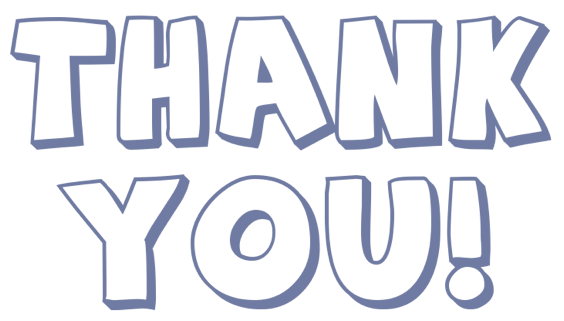 Appreciation is given to the followingfor their contributions to this Professional Learning:
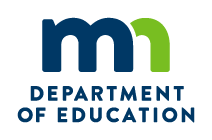 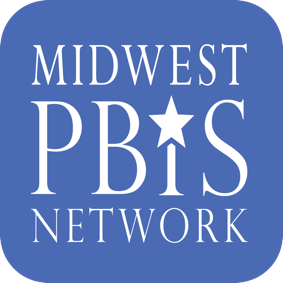 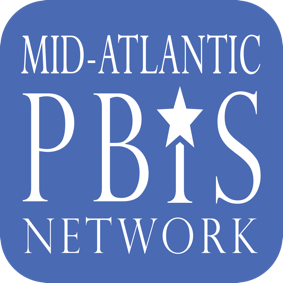 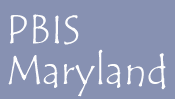 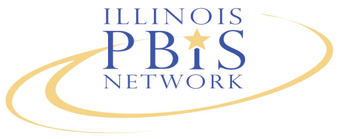 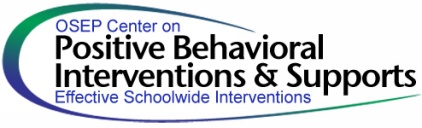 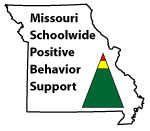 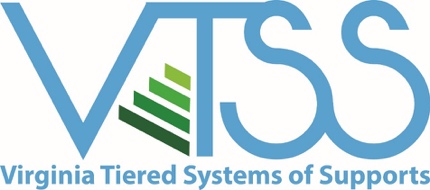 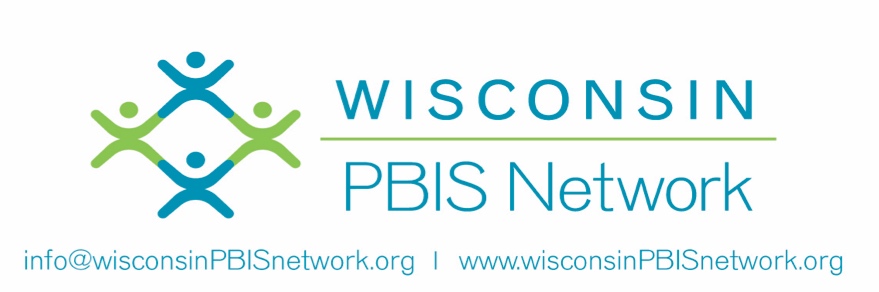 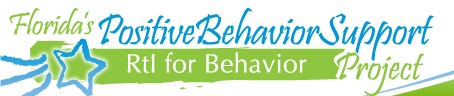